Use of Novel Oral Anticoagulants and Anti-Platelets in Special Populations
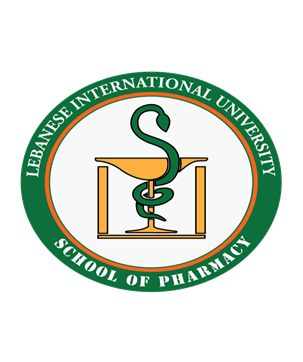 1
Presented by: Kholoud Shamas

Presented to: Dr. Jihan Safwan
Abbreviations
2
A fib: Atrial fibrillation

 CKD: Chronic kidney disease

 TIA: transient ischemia attack

 K-M: Kaplan Meier

 TIMI: Thrombolytic In Myocardial Infarction

 D/C: Discontinue

 HR: Hazard ratio

 GPI: Glycoprotein inhibitors

 MD: Maintenance dose

 LD: Loading dose

 Bid: twice per day

 Qd: once per day
Outline
3
Novel anti-platelets

 Comparison between anti-platelets

 Plato trial

 Ticagrelor in specific populations

 Ticagrelor-drug interactions

 TRITON TIMI 38 trial

 Prasugrel in specific populations

 Prasugrel-drug interactions
Outline
4
Novel anti-coagulants

 Comparison between anti-coagulants

 Rationale behind novel anticoagulants use

 ROCKET-AF trial 

 Rivaroxaban in specific populations

 Rivaroxaban - drug interactions

 ARISTOLE trial

 Apixaban in specific populations

 Apixaban - drug interactions
Take home message

 Pharmacist role
Novel Anti-Platelets
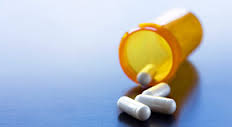 5
Anti-Platelets
6
Mechanism of action:
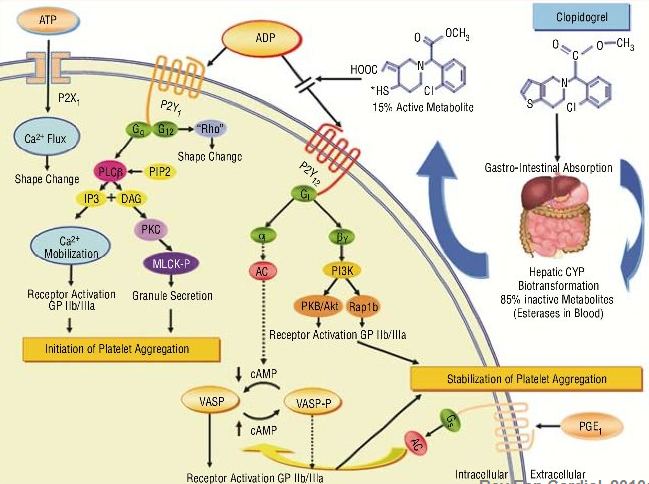 Comparison between Anti-Platelets
7
[Speaker Notes: Clopido & prasu are irreversible inh]
Novel Anti-platelets
8
These drugs were compared to Clopidogrel: (phase 3 trials)

PLATO trial: 

        Platelet Inhibition and Patient Outcomes (Ticagrelor Compared 
        with Clopidogrel in Patients with ACS)

TRITON-TIMI 38 trial: 

          Trial to Assess Improvement in Therapeutic Outcomes by             
          Optimizing Platelet Inhibition with Prasugrel–Thrombolysis  
          In Myocardial Infarction
Ticagrelor
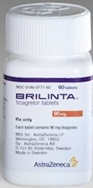 9
PLATO Trial
10
Study design:
STEMI 
Clopidogrel-treated or -naive;
Randomised within 24 hours of index event
Clopidogrel
-If pre-treated, no additional loading dose;
-If naive: 300-600 mg loading dose, then
 75 mg qd maintenance
Ticagrelor
180 mg loading dose, then
90 mg bid maintenance
6–12 month exposure
Efficacy  endpoint: CV death, MI, Stroke		                                    
                                Stent Thrombosis Safety endpoints: Major bleeds, Life-threatening bleeds
PLATO Trial Results
11
CV death, stroke outcome:
13
P<0.001
Clopidogrel
12
11.7%
11
10
9.8%
9
Ticagrelor
8
7
K-M estimated rate  (% per year)
6
5
4
3
2
1
0
0
2
4
6
8
10
12
Months
PLATO Trial Results
12
Results regarding the primary end point did not show significant heterogeneity in analyses of the 33 subgroups, except in patient:

With low weight: 
 p=0.04

2.   Not taking lipid lowering drug: 
p=0.04

       3.  Living in North America:
 p= 0.045
Ticagrelor is less beneficial
PLATO Trial Results
13
Stent thrombosis outcome:
3
P=0.009
Clopidogrel
1.9%
2
K-M estimated rate  (% per year)
1.3%
Ticagrelor
1
0
2
4
6
8
10
12
Months
PLATO Trial Results
14
Bleeding Outcome:
Major bleeding risk
CABG related
15
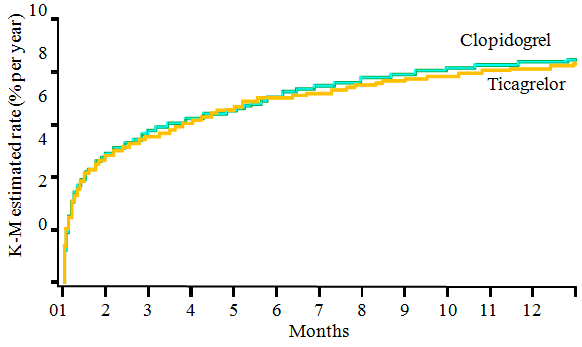 P =0.434
Ticagrelor
11.58
p=0.32
7.9%
11.20
10
Clopidogrel
7.4%
K-M estimated rate  (% per year)
5
0
0
2
4
6
8
10
12
Months
[Speaker Notes: major life-threatening bleeding :
fatal bleeding, intracranial bleeding, intrapericardial bleeding with cardiac tamponade, hypovolemic shock or severe hypotension due to bleeding
and requiring pressors or surgery, a decline in the hemoglobin level of 5.0 g per deciliter or more, or the need for transfusion of at least]
PLATO Trial Results
15
Bleeding Outcome:
Non-CABG related
p=0.03
10
Ticagrelor
5
4.5
K-M estimated rate  (%)
3.8
Clopidogrel
0
2
4
6
8
10
12
Months
[Speaker Notes: 4 units of red cells. We defined other major bleeding as bleeding that led to clinically significant disability (e.g., intraocular bleeding with
permanent vision loss) or bleeding either associated with a drop in the hemoglobin level of at least 3.0 g per deciliter but less than 5.0 g per
deciliter or requiring transfusion of 2 to 3 units of red cells.]
PLATO Trial Results
16
Side effects outcome:
[Speaker Notes: Inc in Cr doesn’t progress during tx & return to baseline with continued tx]
PLATO Trial Results
17
Patients with ACS (STEMI), treatment with ticagrelor v.s 
    clopidogrel: 

  Significantly reduces rate of death from vascular causes, MI, 
    or stroke & risk of stent thrombosis

  No significant increase in rate of overall major & CABG 
     related bleeding   D/C 5 days before CABG

  Significantly increases in the rate of non–CABG-related 
    bleeding
Ticagrelor in Specific Populations
18
Elderly (≥ 75 yr)

 Diabetic patient

 Patient with CKD

 Patient with history of TIA/stroke

 Patient with low body weight
Ticagrelor in Elderly
19
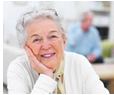 Study population
< 75 yr
≥ 75 yr
Ticagrelor
Clopidogrel
Ticagrelor
Clopidogrel
[Speaker Notes: Elderly patients with acute coronary syndrome have a high prevalence of cardiovascular risk factors and are at high risk of recurrent ischemic events and death. 
Elderly patients have a high risk of complications during antithrombotic therapy and revascularization. 
The increased risk of bleeding in elderly as compared with younger patients using some antiplatelet and anticoagulant therapies reduces the net clinical benefit of these therapies.]
Ticagrelor in Elderly
20
Efficacy :
CV death
> 75 yr
P-value= 0.56
< 75 yr
Stent thrombosis
P-value= 0.81
> 75 yr
< 75 yr
1
2
0.5
Ticagrelor Better
Clopidogrel Better
HR
Ticagrelor decreases CV death & stent thrombosis risk in both age groups with no significant difference
Ticagrelor in Elderly
21
Bleeding risk:
Major bleed
> 75 yr
P-value= 0.89
< 75 yr
Non CABG major bleed
P-value= 0.96
> 75 yr
< 75 yr
1
2
0.5
Clopidogrel Better
Ticagrelor Better
HR
Ticagrelor increases bleeding risk in both age groups with no significant difference
Ticagrelor in Elderly
22
Side effects:
More S.E with ticagrelor in both age groups with no significant difference
Ticagrelor in Elderly
23
No evidence of an age-by-treatment interaction in term of: 


  Risk of CV death, MI, stroke


  Risk of major bleeding


 Side-effects (more common with ticagrelor)
Ticagrelor in Diabetes
24
Outcomes in relation to diabetes status:
Ticagrelor decreases CV death & stent thrombosis but increases  bleeding risk in both groups with no significant difference
Ticagrelor in Diabetes
25
Outcomes in relation to HbA1C:
Ticagrelor decreases CV death & stent thrombosis but increases  bleeding risk in both groups with no significant difference
Ticagrelor in Diabetes
26
Outcomes in relation to type of diabetes:
No significant difference among DM1 & DM2 in terms of risk of:


   CV death, MI, stroke (p=0.73)

   All causes of death (p= 0.39)

   Major bleeding (p=0.08)
Ticagrelor in Diabetes
27
Ticagrelor, when compared with clopidogrel:


    Reduces ischemic events in ACS patients irrespective of:

 Diabetic status
 Glycemic control
 Without increase in major bleeding events
Ticagrelor in CKD
28
CV death risk:
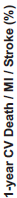 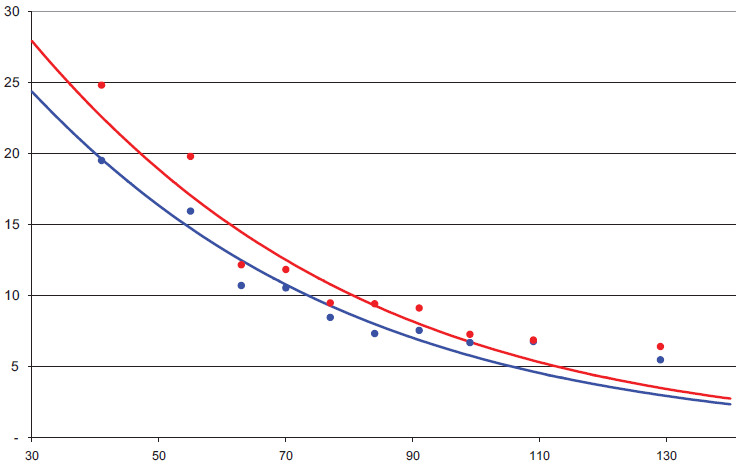 Clopidogrel
P =0.13
Ticagrelor
60
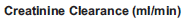 Ticagrelor decreases CV death risk in both groups with no significant difference but more in renal insufficiency
[Speaker Notes: Reduced renal function is associated with a poorer prognosis and increased bleeding risk in patients with
acute coronary syndromes and may therefore alter the risk-benefit ratio with antiplatelet therapies.]
Ticagrelor in CKD
29
Bleeding Outcome:
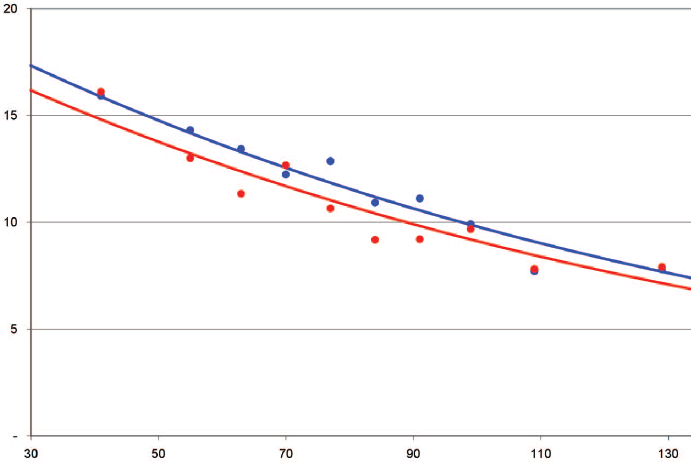 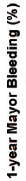 P =0.92
Ticagrelor
Clopidogrel
60
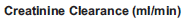 Risk of:
 Non-CABG bleed: p= 0.77
 Intracranial bleed: p= 0.96
Numerically lower in ticagrelor group with RF versus normal renal function
Ticagrelor in CKD
30
Ticagrelor is more effective than clopidogrel in patients with ACS: 


 Regardless of renal function

 Benefits are larger at poor renal function 

 No need for dose reduction to prevent major bleeding

 More risk of dyspnea (p=0.04)
Ticagrelor in Patient with History of Stroke/TIA
31
Efficacy & safety results:
Efficacy & safety of ticagrelor were same in patients with/without history of stroke/TIA
Ticagrelor in Patient with low body weight
32
Results:
Study population
Low BW
Normal BW
Clopidogrel
Ticagrelor
Ticagrelor
Clopidogrel
Less decrease in CV death risk: Pint= 0.04
 Higher bleeding risk:      Pint= 0.05
Ticagrelor Drug Interactions
33
Occurs with:

ASA 

CYP 3A4 inhibitors/inducers

Statins
Ticagrelor Drug Interactions
34
Results with ASA:
P=0.00006
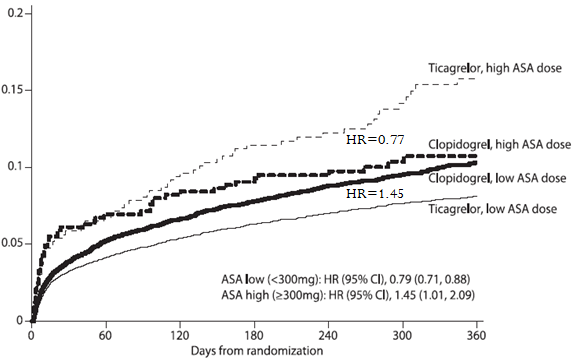 CV death risk (%)
Ticagrelor Drug Interactions
35
Low maintenance dose ASA had lower event rates with ticagrelor: 


 Clopidogrel favored for maintenance aspirin dose 300 mg 


 Ticagrelor favored for  maintenance aspirin dose 100 mg
Black box warning
Ticagrelor Drug Interactions
36
With CYP 3A4 inhibitors/inducers:
CBZ
Phenobarbital
Rifampin
Azoles
Clarithromycin
CYP 3A4
Ticagrelor
Active metabolite
Avoid concurrent use of these drugs with ticagrelor
Ticagrelor Drug Interactions
37
Results with Statins:
Ticagrelor inhibits metabolism of simvastatin & lovastatin via CYP 3A4 




Avoid doses > 40mg of these drugs with ticagrelor
Prasugrel
38
TRITON TIMI 38 Trial
39
Study design:
ACS (STEMI or UA/NSTEMI) & Planned PCI
N= 13,600
ASA
Double-blind
Clopidogrel
300 mg LD/ 75 mg MD
Prasugrel
60 mg LD/ 10 mg MD
Median duration of therapy - 12 months
Efficacy endpoint: CV death, MI, Stroke
		   Stent Thrombosis Safety endpoints:  TIMI major bleeds, Life-threatening bleeds
TRITON TIMI 38 Trial Results
40
Efficacy results:
P= 0.022
P =0.001
Clopidogrel
12.1%
15
9.9%
10
Prasugrel
Endpoint (%)
2.4
5
1.8
0
0
30
60
90
180
270
360
450
Days
TRITON TIMI 38 Trial Results
41
Stent thrombosis outcome:
P =0.023
P =0.008
2.4%
Clopidogrel
Endpoint (%)
2
1.1 %
Prasugrel
1
0
30
60
90
180
270
360
450
Days
TRITON TIMI 38 Trial Results
42
Bleeding outcomes:
CABG related
Non-CABG related
Prasugrel
p=0·0033
20
P=0.645
5
Endpoint (%)
Prasugrel
Clopidogrel
Endpoint (%)
Clopidogrel
5
0
90
180
270
360
450
0
90
180
360
450
Days
Days
Must be D/C 7 days before CABG
TRITON TIMI 38 Trial Results
43
Patients with ACS, treatment with prasugrel v.s clopidogrel: 


  Significantly reduces rate of death from vascular causes, MI, 
    or stroke & risk of stent thrombosis

  No significant increase in rate of non-CABG related 
     bleeding

  Significantly increases the rate of CABG-related bleeding
Prasugrel in Specific Populations
44
Elderly (≥ 75 yr)

 Patient with low body weight (< 60kg)

 Patient with history of stroke/TIA

 Patient with CKD

 Diabetic patient
Prasugrel in Elderly
45
Results:
CV death risk:




Bleeding risk:
P-value (int)
P  = 0.24
Age
<75 yr
P = 0.18
But more cases (16%of the population)
>75 yr
Age
<75 yr
P=0.6
P=0.68
>75 yr
1
0.5
2
Prasugrel Better
Clopidogrel Better
HR
No significant difference between all age groups in terms of:
 CV death & bleeding risk
Prasugrel in Patient with Low Body Weight
46
Results:
P-value (int)
CV death risk:



Bleeding risk:
wt
≥ 60 kg
P=0.54
P=0.12
P=0.02
<60 kg
But more cases
P  = 0.09
wt
<60 kg
≥ 60 kg
P  = 0.36
1
0.5
2
Prasugrel Better
Clopidogrel Better
HR
Prasugrel in Patient with Low Body Weight
47
Regarding CV death risk with both drugs:

 No significant difference in patients with normal BW& between different BW groups

 Significantly decreased with clopidogrel in patients with     
    low BW
Regarding bleeding risk:

  More cases with prasugrel in low patient BW group

  No significant difference between both groups
Prasugrel in Elderly & Low BW
48
In elderly:

  Generally  prasugrel is not recommended except in high-risk  
     patients  (DM or prior MI) in whom its effect appears to be 
     greater
In patient < 60 kg:

  Decreasing dose of prasugrel to 5 mg, decreases exposure to 
     active metabolite to level were consistent outcomes are   
     observed as the opposite groups
Safety & efficacy of this dose is still under study
Prasugrel in Patient with History of Stroke/TIA
49
Results:
P-value (int)
P=0.15
CV death risk:



Bleeding risk:
Hx of TIA
P=0.02
P=0.15
No TIA
P  = 0.04
P = 0.006
P  = 0.02
Hx of TIA
No TIA
1
0.5
2
Prasugrel Better
Clopidogrel Better
HR
Prasugrel in Patient with History of Stroke/TIA
50
In patients with history of stroke/TIA:


 Efficacy of prasugrel decreases significantly

 Bleeding risk increases significantly with prasugrel
Contraindication
Prasugrel in CKD & DM
51
Efficacy results:
P-value (int)
P=0.2
UA/NSTEMI
STEMI
P=0.02
No DM
P=0.09
P<0.001
DM
CrCl < 60
P=0.08
CrCl > 60
1
0.5
2
Prasugrel Better
Clopidogrel Better
HR
Efficacy of prasugrel in decreasing CV death risk is consistent, regardless of:

 Type of MI, renal function, diabetes status
Prasugrel in DM
52
Bleeding Risk in Diabetic Subgroup:
Non-CABG Bleeds
10
P=0.81
8
6
Clopidogrel
Endpoint (%)
4
2.6%
2.5%
2
Prasugrel
0
0
30
60
90
180
270
360
450
Days
Prasugrel-Drug Interaction
53
Efficacy outcome:
With PPI
Mean inhibition of platelet aggregation
P= 0.054
Without PPI
High dose ASA
P= 0.14
Low dose ASA
P= 0·021
GPI
P= 0·5
P= 0.44
No GPI
1
0.5
2
Prasugrel Better
Clopidogrel Better
HR
[Speaker Notes: With PPI: both clopido (7.7%) & prasug (6.2%) inc risk of CV death in comparison with no PPI (clop: 6.6%, pras: 5.4%)
Clopi : with vs without PPI p=0.02 (lower mean inh.. In PPI grp)
Pras.: with vs without PPI p=0.054]
Prasugrel-Drug Interaction
54
Results:

 Consistent benefits of prasugrel & clopidogrel among patients who received:

 Varying doses of ASA
 GPI
 PPI
 Statins
Use with strong CYP 3A4 inhibitors is not recommended since prasugrel is metabolized by it
[Speaker Notes: Both (pras. 5% & clopido 6.1%) dec risk of death in statin grp > non statin grp ( clop 8.9%, pras 7%)]
Novel Anticoagulants
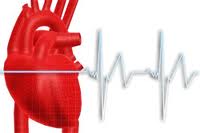 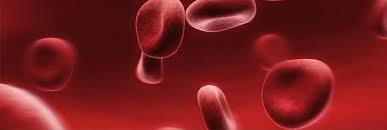 55
Comparison between Anticoagulants
56
Rational Behind Novel Anticoagulants Use
57
Novel Anticoagulants
58
These drugs were compared to warfarin: (phase 3 trials)

ROCKET-AF trial: 

          Rivaroxaban Once-daily oral direct factor Xa inhibition 
          Compared with vitamin K antagonism for prevention of stroke 
          and Embolism Trial in Atrial Fibrillation 

ARISTOTLE trial: 

          Apixaban versus Warfarin in patients with Atrial Fibrillation
ROCKET-AF Trial
59
Risk Factors:
 CHF 
 Hypertension 
 Age  75 
 Diabetes 
OR
 Stroke, TIA or    Systemic embolus
Study design:
At least 2- 3 required
Atrial Fibrillation
Randomized
(Double Blind)
Rivaroxaban 20 mg daily
15 mg if Cr Cl 30-49 ml/min
Warfarin
INR target: 2-3
Monthly monitoring
Efficacy outcome: Stroke or non-CNS systemic embolism
Safety outcome: Major or non-major clinically relevant bleeding
ROCKET-AF Trial Results
60
Efficacy outcome (non-inferiority):
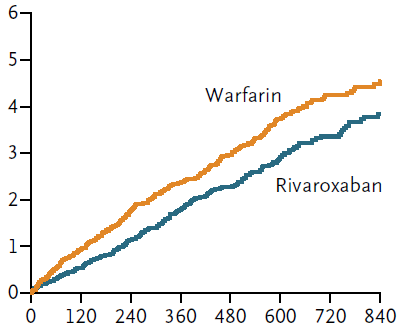 P<0.001
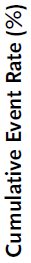 P (superiority) = 0.02
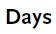 ROCKET-AF Trial Results
61
Bleeding outcome:
Major bleed
P = 0.58
P = 0.35
Non-major Bleed
P = 0.02
Intracranial  Bleed
0.5
1
2
Rivaroxaban Better
Warfarin Better
HR
[Speaker Notes: Major bleed: 3.6 vs 3.4 (warfarin less bleed risk but not sig) HR=1.04
Non major bleed:  16.7 vs 16.2 % (warfarin less bleed risk but not sig) HR=1.04
IC bleed: 0.8 vs 1.2% ( riva less IC bleed sig) HR= 0.67]
ROCKET-AF Trial Results
62
Patients with ACS, treatment with rivaroxaban vs warfarin: 


  Significantly reduces rate of stroke or non-CNS systemic 
    embolism risk

  Similar rates of major & non- major bleeding

  Significantly decreases the rate of intracranial bleeding
[Speaker Notes: Rivaroxaban was non-inferior to warfarin for prevention of stroke and non-CNS embolism.
Rivaroxaban was superior to warfarin while patients were taking study drug.
By intention-to-treat, rivaroxaban was non-inferior to warfarin but did not achieve superiority.]
Rivaroxaban in Specific Populations
63
Elderly (≥ 75 yr)

 Patient with low body weight (< 60kg)

 Obese patient

 Patient with renal impairment

 Pregnancy
Rivaroxaban in Elderly
64
Pharmacokinetic results
Near each other
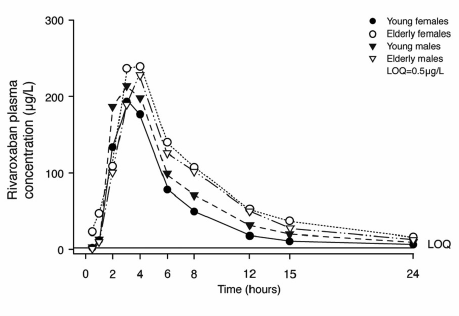 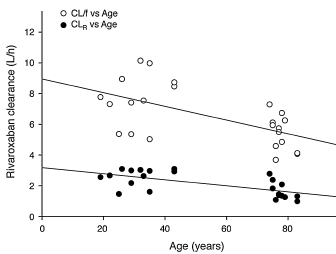 AUC increases significantly in elderly (41% higher) due to decrease renal function in this age group, but Cmax is similar
[Speaker Notes: Cl/f: total clearance
Cl/R: renal clearacne]
Rivaroxaban in Elderly
65
Efficacy:
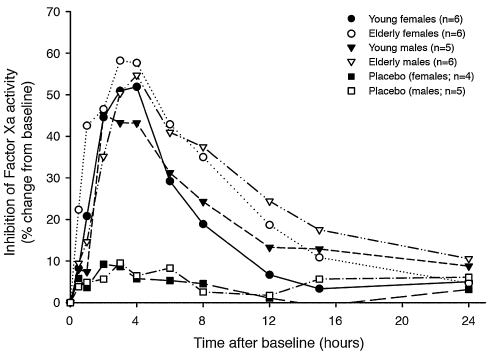 Inhibition of Factor Xa activity and prolongation of prothrombin time were higher (p<0.05) in elderly BUT the influence was not considered clinically relevant
Rivaroxaban in Patient With Body Weight Extremes
66
Rivaroxaban was studied in 2 BW groups:

BW ≤50 kg

BW >120kg
Results:
No need for dose adjustment
Rivaroxaban in CKD
67
Study design:
Study population
CrCl 30-49 ml/min
CrCl ≥50 ml/min
Rivaroxaban 15 mg qd
Warfarin adjusted dose
Rivaroxaban 20mg qd
Warfarin
Rivaroxaban in CKD
68
Efficacy outcome:
Stroke & systemic embolism
CrCl 30-49ml/min
P (int)= 0.76
CrCl ≥50 ml/min
Ischemic stroke
CrCl 30-49ml/min
P (int)= 0.41
CrCl ≥50 ml/min
0.5
1
2
Rivaroxaban Better
Warfarin Better
HR
Rivaroxaban in CKD
69
Bleeding outcome:
Major bleed
CrCl 30-49ml/min
P (int)= 0.48
CrCl ≥50 ml/min
Intracranial  Bleed
CrCl 30-49ml/min
P (int)= 0.51
CrCl ≥50 ml/min
0.5
1
2
Rivaroxaban Better
Warfarin Better
HR
Rivaroxaban in CKD
70
Rate of stroke, systemic embolism risk & bleeding episodes were higher in those with renal insuffiecency regardless of the treatment given



But less bleeding occurred with rivaroxaban



Adjust dose in CrCl 30-49ml/min to avoid accumulation
Rivaroxaban in Pregnancy
71
Pregnancy Category C 


 There are no adequate or well-controlled studies for use in  
     pregnant women

 Dosing for pregnant women has not been established
Rivaroxaban-Drug Interaction
72
Significantly with:

 CYP inhibitors:(increase levels 30-100%)
  Ketoconazole
  Ritonavir
 Macrolids (clarithromycin & erythromycin)

 CYP inducers: (decrease levels 50%)
Rifampicin

 No DDI with H2blockers & antacids

 No information on PPIs

 Recommended to be taken with food
ARISTOTLE Trial
73
Study design:
Inclusion criteria:
 Age ≥ 75 yr
 Prior stroke/TIA
 HF or LVEF ≤ 40%
 DM
 HTN
Randomized
Double blind
Exclusion criteria:
 Mechanical prosthetic valve
 Severe renal insufficiency
Apixaban 5 mg PO bid
(2.5 mg bid in selected patients)
Warfarin 
(target INR 2-3)
Efficacy outcome: Stroke or systemic embolism risk
Safety outcome: Risk of major bleeding
[Speaker Notes: stroke (ischemic or hemorrhagic)]
ARISTOTLE Trial Results
74
Efficacy outcome (non-inferiority):
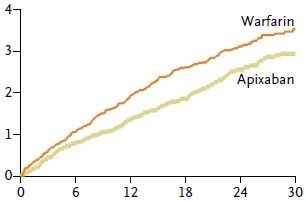 P<0.001
Events (%)
Months
ARISTOTLE Trial Results
75
Bleeding outcome:
P<0.001
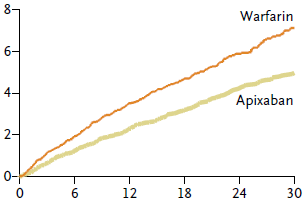 All types of bleeding were significantly less with apixaban except GI bleed (p=0.73)
Events (%)
Months
ARISTOTLE Trial Results
76
Patients with ACS, treatment with apixaban vs warfarin: 


  Significantly reduces rate of stroke or non-CNS systemic 
    embolism risk

  Significantly decreases the rate of major & non-major    
     bleeding

 Except GI bleeding
[Speaker Notes: Rivaroxaban was non-inferior to warfarin for prevention of stroke and non-CNS embolism.
Rivaroxaban was superior to warfarin while patients were taking study drug.
By intention-to-treat, rivaroxaban was non-inferior to warfarin but did not achieve superiority.]
Apixaban in Specific Populations
77
Elderly (≥ 75 yr)

 Patient with low body weight (< 60kg)

 Patient with renal impairment

 Obese 

 Pregnancy
Apixaban in Elderly
78
Results:
Efficacy outcome
< 65
P = 0.12
65-75
Age
≥75
Bleeding outcome
< 65
P = 0.18
Age
65-75
≥75
0.5
1
2
Apixaban Better
Warfarin Better
HR
Apixaban in Patient With Low Body Weight
79
Results:
Efficacy outcome
P = 0.26
≤ 60 kg
Wt
>60 kg
Bleeding outcome
≤ 60 kg
P = 0.22
Wt
>60 kg
0.5
1
2
Apixaban Better
Warfarin Better
HR
Apixaban in CKD
80
Results:(in terms of renal impairment level)
Efficacy outcome
Severe or moderate
P = 0.72
Mild
No impairment
Bleeding outcome
Severe or moderate
P = 0.03
Mild
No impairment
0.5
1
2
Apixaban Better
Warfarin Better
HR
Apixaban in Specific Population
81
Efficacy & safety of apixaban are consistent regardless to:

 Age
 Body weight
 Renal function




     No need to adjust the dose
Apixaban in Obese
82
Pharmacokinetic parameters:
P-value<0.001
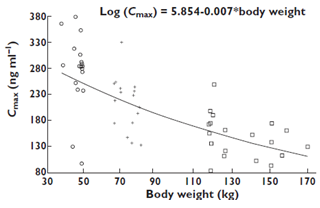 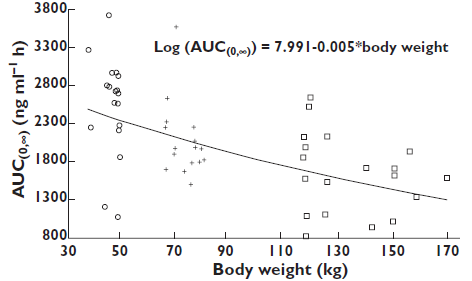 Vijay V. Upreti,1 Jessie Wang. Effect of extremes of body weight on the pharmacokinetics, pharmacodynamics, safety and tolerability of apixaban in healthy subjects.Br J Clin Pharmacol. 2011;76(6):908–916
[Speaker Notes: Normal: 50-120 kg]
Apixaban in Obese
83
Pharmacokinetic parameters:
higher by 30%
lower by 30%
higher by 20%
lower by 20%
Apixaban in Obese
84
Efficacy:
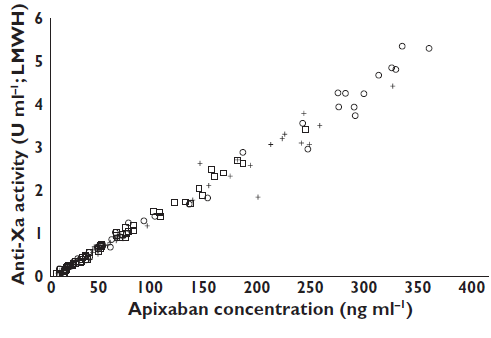 Different weights
Plasma anti-factor Xa activity showed a direct, linear relationship with apixaban plasma concentrations, regardless of body weight  groups
Apixaban in Obese
85
Recommendations:
Apixaban was well tolerated (no A.E nor bleeding-related AE)    
    regardless to body weight

 No dose adjustment is recommended based on body weight alone

 Dose reduction is recommended for those patients with ≥ 2:

 Age ≥80 years
 Body weight ≤60 kg
 Serum creatinine ≥1.5 mg/dl
Apixaban in Pregnancy
86
Avoided because insufficient data to evaluate safety in 
    pregnant women
Take home message
87
Ticagrelor:
Take home message
88
Prasugrel:
Take home message
89
In patients with A. fib, rivaroxaban was superior to warfarin:
Take home message
90
In patients with A. fib, apixaban was superior to warfarin:
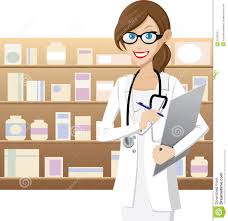 Pharmacist Role
91
Pharmacists can decrease rate of death in our population
THEY MUST
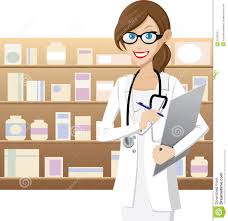 Pharmacist Role
92
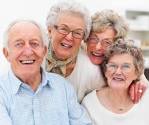 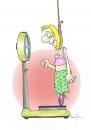 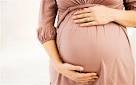 Rivaroxaban,apixaban & ticagrelor CI
Prasugrel 5mg daily
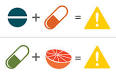 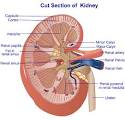 Riva, Pras.,Tica. With 
    CYP inh/inducers

 ASA>100mg, Statin 
    >40mg ticagrelor CI
Rivaroxaban CI <30ml/min
(adjust when CrCl 30-49)
References
93
1. Fox KAA, Piccini JP, Wojdyla D, et al. Prevention of stroke and systemic embolism with rivaroxaban compared with warfarin in patients with non-valvular atrial fibrillation and moderate renal impairment. Eur Heart J. 2011;32(19): 2387–2394 

2. Halperin JL, Wojdyla D, Piccini JP, et al. Efficacy and safety of rivaroxaban compared with warfarin among elderly patients with nonvalvular atrial fibrillation in the ROCKET-AF trial. Stroke. 2012;43: A148 

3. Vijay V. Upreti,1 Jessie Wang. Effect of extremes of body weight on the pharmacokinetics, pharmacodynamics, safety and tolerability of apixaban in healthy subjects.Br J Clin Pharmacol. 2011; 76(6):908–916

4. Dagmar K., Michael B. Body Weight Has Limited Influence on the Safety, Tolerability, Pharmacokinetics, or Pharmacodynamics of Rivaroxaban. J Clin Pharmacol. 2007;47(2): 218–226

5. Lars W., Richard C. Ticagrelor versus Clopidogrel in Patients with Acute Coronary Syndromes. N Engl J Med 2009;361:1045-57
References
94
6. Gilles M., Stephen D. Prasugrel compared with clopidogrel in patients undergoing percutaneous coronary intervention for ST-elevation myocardial infarction (TRITON-TIMI 38): double-blind, randomised controlled trial. Lancet 2009; 373: 723–31

7. Manesh R., Kenneth W. Rivaroxaban versus Warfarin in Nonvalvular Atrial Fibrillation. N Engl J Med 2011;365:883-91

8. Christopher B.,John H. Apixaban versus Warfarin in Patients with Atrial Fibrillation. N Engl J Med 2011;365:981-92.

9. Stefan J.,Andrzej B., Ticagrelor Versus Clopidogrel in Acute Coronary Syndromes in Relation to Renal Function Results From the Platelet Inhibition and Patient Outcomes (PLATO) Trial. Circulation. 2010 Sep 14;122(11):1056-67

10. Pharmacodynamic assessment of platelet inhibition by prasugrel vs. clopidogrel in the TRITON-TIMI 38 trial. European Heart Journal. 2009;30:1753–1763
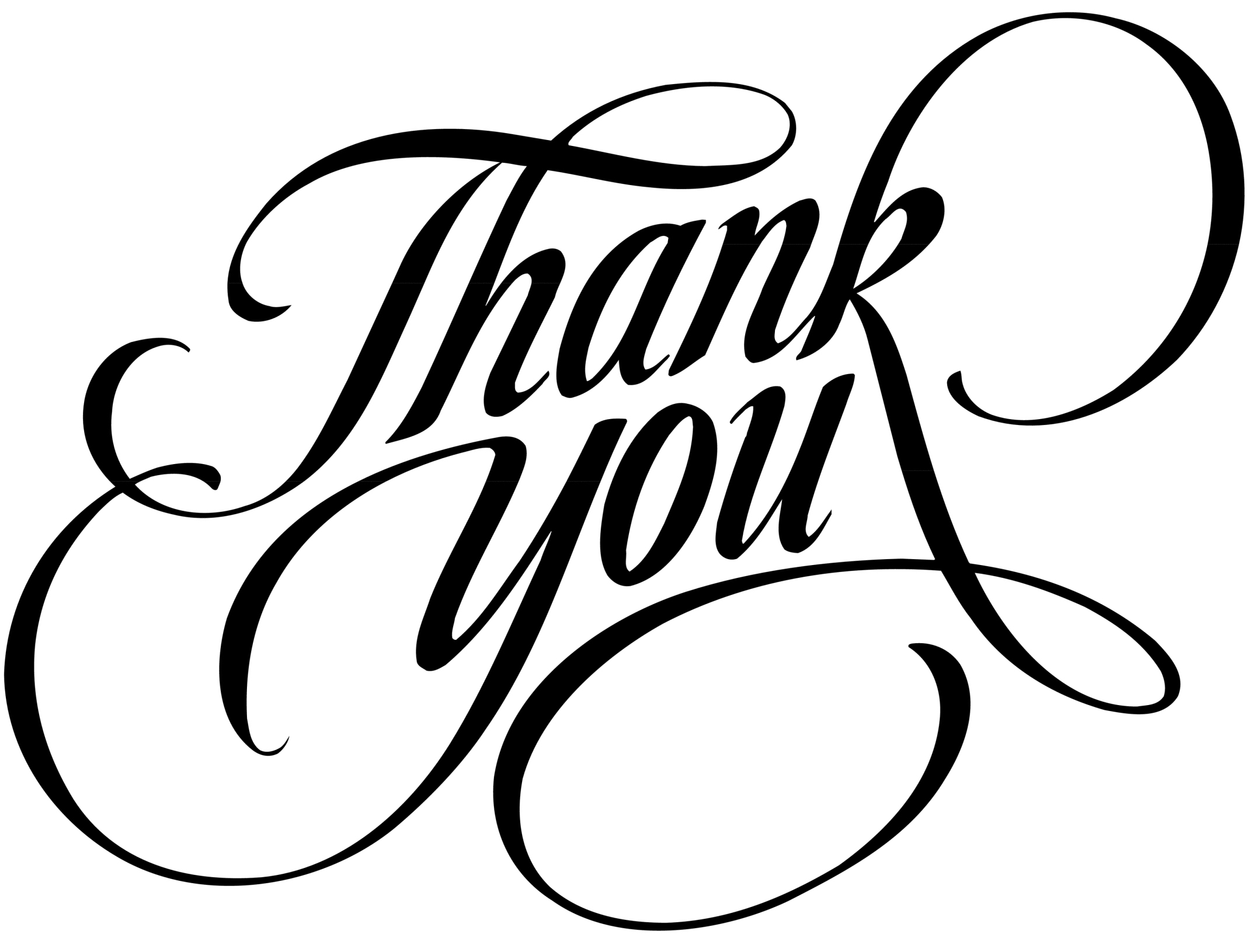 95